Йоганн-Фрідріх Шиллер
Німецький поет і драматург
Зміст
Біографія

Творчість

Шиллер в Україні
Доповнення

«Розбійники»

Тести
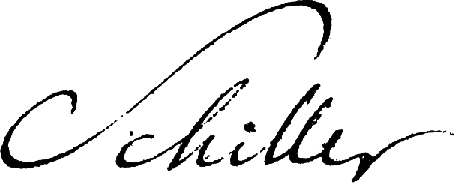 Біографія
10 листопада 1759 народився Фрідріх Шиллер в місті Марбах у сім'ї військового фельдшера.
На дев'ятому році хлопця віддали вчитися до латинської школи. Вісім років провів Шиллер у цьому розсаднику рабів, де панували шпигунство й стеження за учнями, категорично заборонялося спілкування із зовнішнім світом. Лише ночами Шиллер міг крадькома читати. 
Над першою драмою «Розбійники» Шиллер почав працювати, ще перебуваючи в академії. 13 січня 1782 року «Розбійники» були вперше показані на сцені Мангеймського театру. Герцог Вютемберзький, довідавшись про виставу, наказав посадити автора «Розбійників» на гауптвахту й заборонив йому писати що-небудь, окрім творів з медицини.
Визнання до Фрідріха Шиллера прийшло в Росії з його першою драмою. Шедеври Шиллера викликали інтерес у російських поетів і письменників. 
Смерть обірвала творчість поета-гуманіста тоді, коли його поглядам відкривалися нові обрії, коли його розпливчасті ідеали набували чіткіших обрисів і він починав вірити в політичну самостійність народу.
Назад
Творчість
Естетичні
погляди
мистецтво існувало не для спостереження і насолоди, а для перебудови життя
і щастя людини на землі;
 
воно мусило надихати людину на активні дії;

шляхом естетичного виховання можна провести суспільну перебудову, тобто
змінити життя;
розмежування двох етапів у розвитку мистецтва:
наївний (давнє, античне, а також мистецтво доби Відродження), 
сентиментальний (нове мистецтво сучасного йому часу).
ідеал наївного мистецтва полягав у єдності, гармонії між дійсністю та ідеалом;

поети сентиментальної поезії розподілялися на дві категорії: 

ідеалістів та матеріалістів.
Назад
Шиллер в Україні
Першим перекладачем поезій Шиллера українською мовою був у 1830-их pp. Й. Левицький. У зв'язку з переслідуванням української мови драми Шиллера українською мовою на території України, що належала Російській імперії були заборонені, і перші їх вистави відбулися у львівському Театрі «Руської Бесіди»: «Підступність і кохання» та «Розбійники» 

Вислови Шиллера, що стали крилатими:
Коли я ненавиджу, я ніби щось віднімаю у себе.
Коли ж я люблю, — я цим збагачуюсь. 
Любов дарує назавжди, егоїзм дає лише в борг. 
Людина відображається у своїх вчинках. 
Справжнє кохання допомагає подолати усі труднощі. 
Любов звеличує великі душі. Любов і голод владарюють світом. 
Справжня дружба правдива і хоробра. 
Честь дорожча від життя. 
Істина не змінюється від того, що хтось її не визнає. 
Слово завжди сміливіше, ніж вчинки. 
Найбільша з перемог — вміння прощати. 
Всесвіт — це думка Бога.
Назад
Доповнення
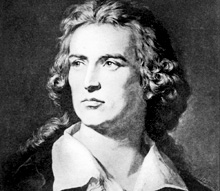 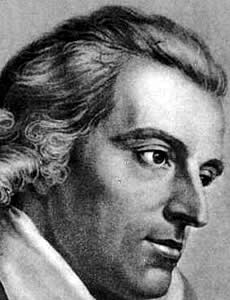 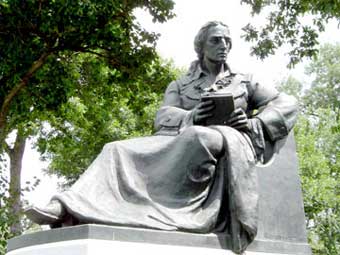 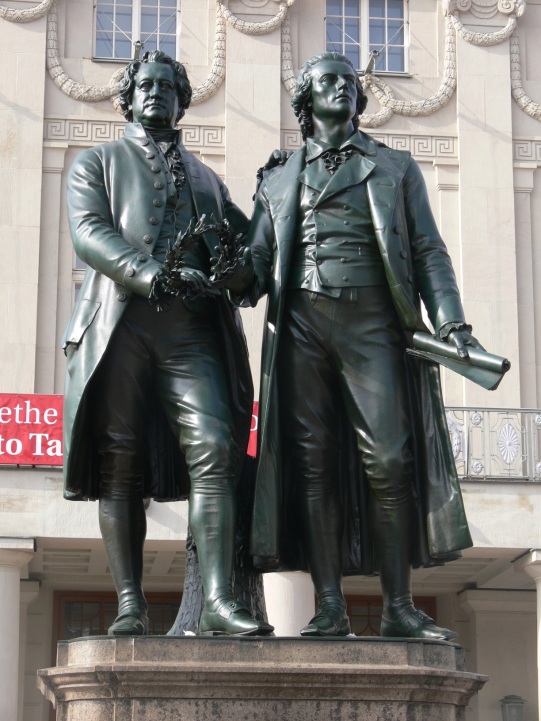 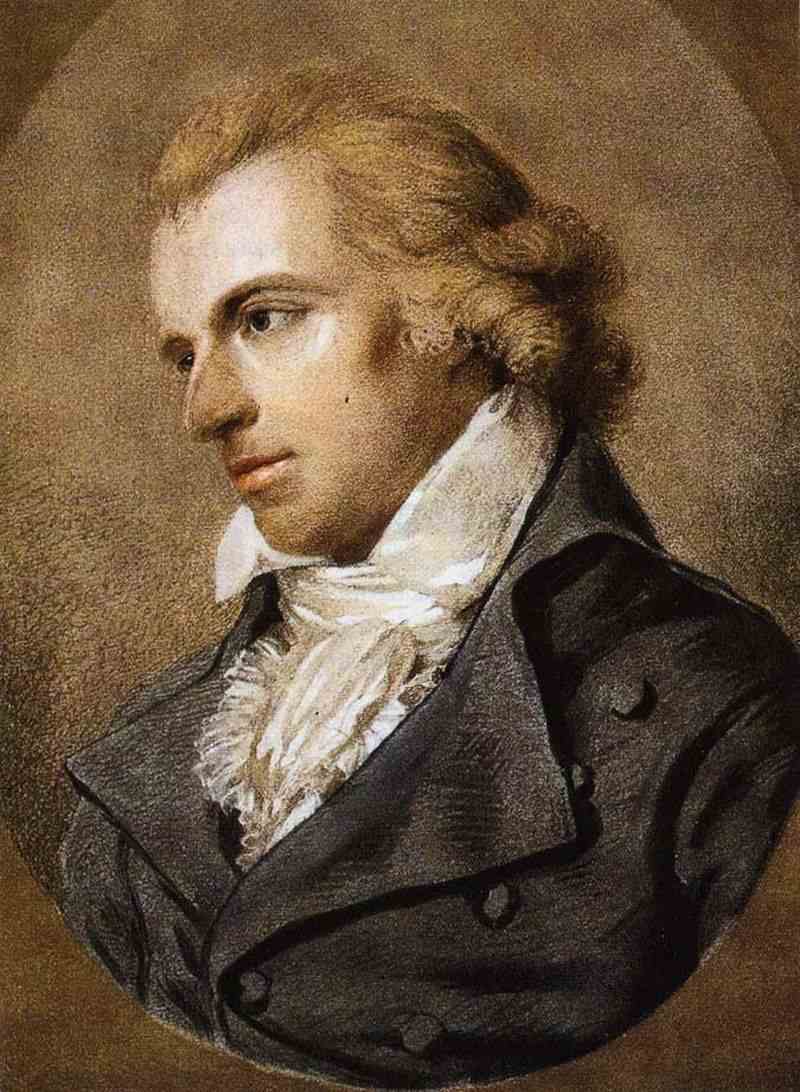 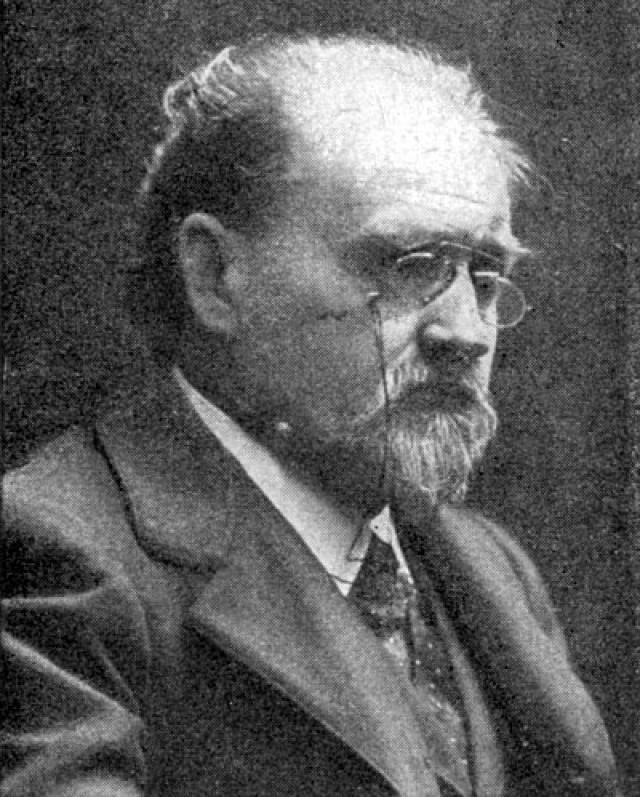 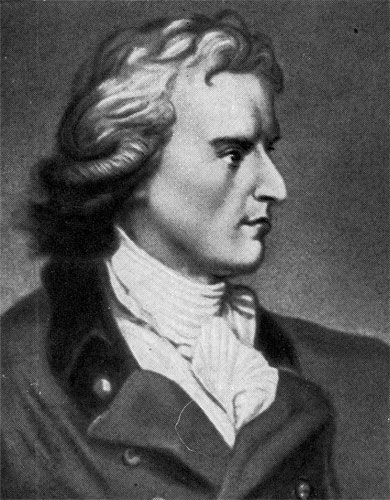 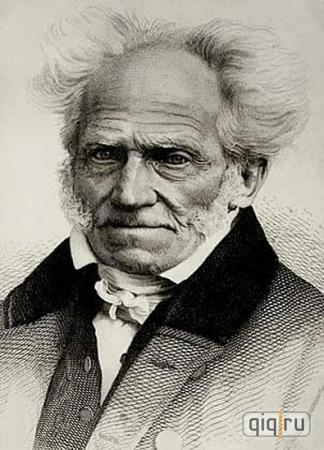 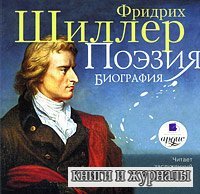 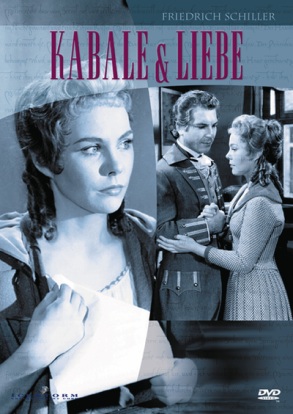 Назад
«Розбійники»
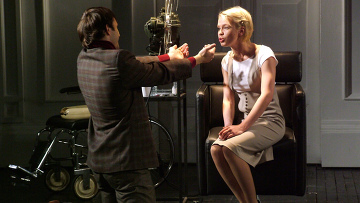 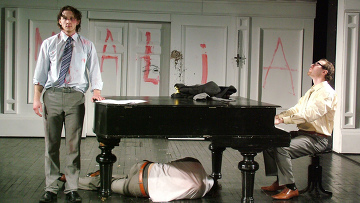 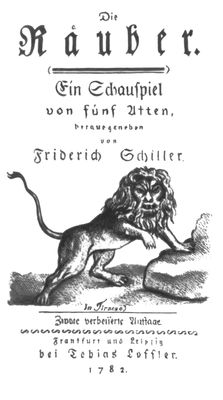 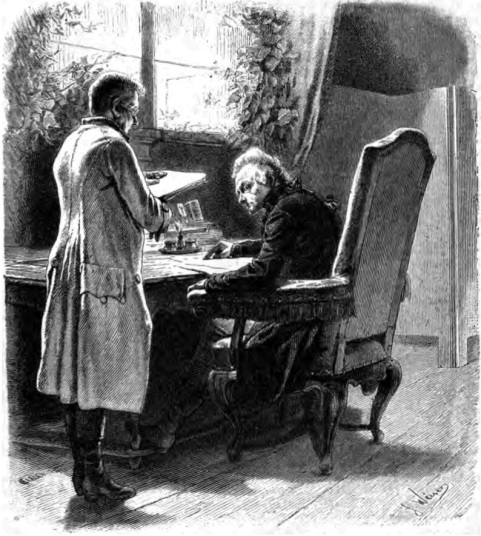 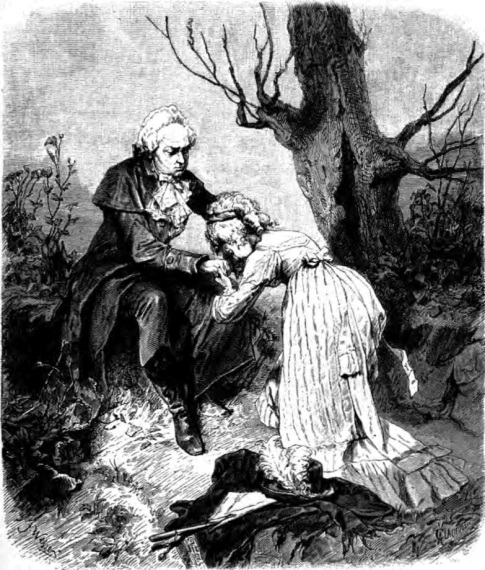 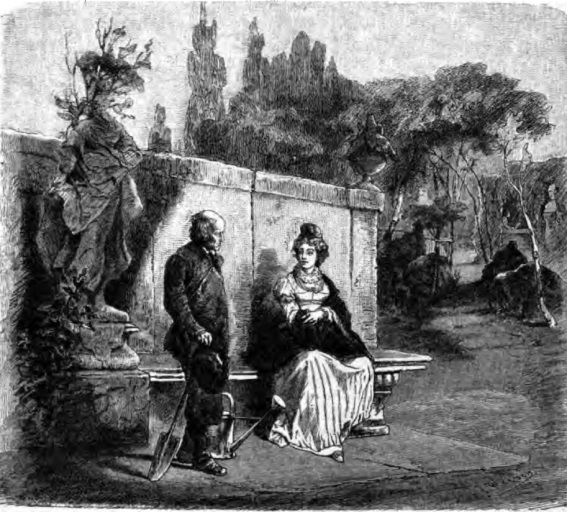 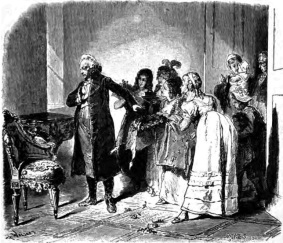 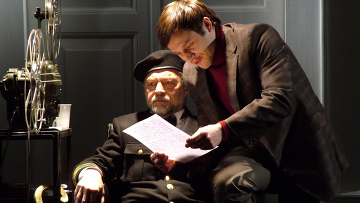 Назад
Тести
1.   В сім’ї кого народився Шиллер?
Військового фельдшера
Чиновника
Заможного селянина

2.   До якої школи віддали хлопчика в дитинстві?
Християнської
Військової
Латинської

3.   Назва першої драми?
«Розбійники»
«Підступність і кохання»
«Руська бесіда»

4.   Хто був першим перекладачем Шиллера?
І. Франко
І. Котляревський
Й. Левицький
Назад